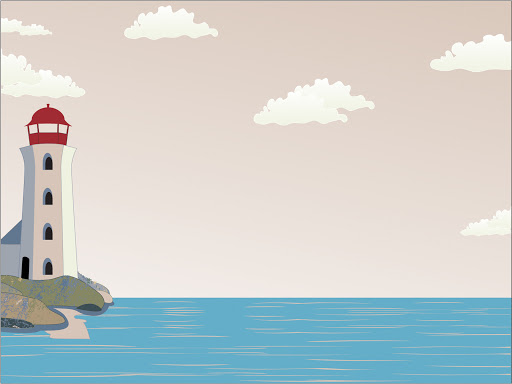 In A World of Darkness Be A Light
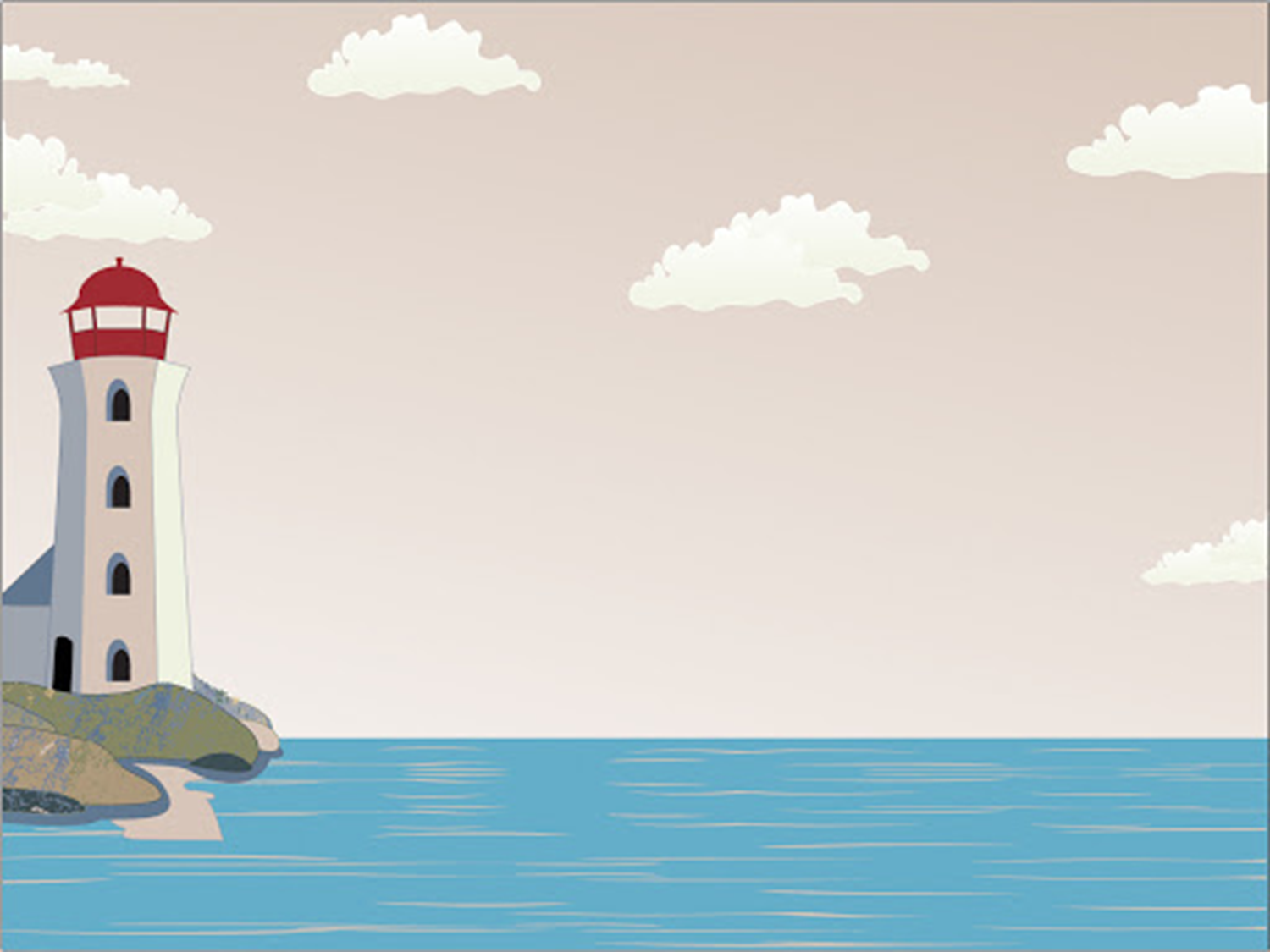 Jesus is the Light
John 1:4-5 light shines in darkness 
John 8:12 light of the world 
Jon 9:5 as long as I am the world 
John 3:19-21 darkness hates light
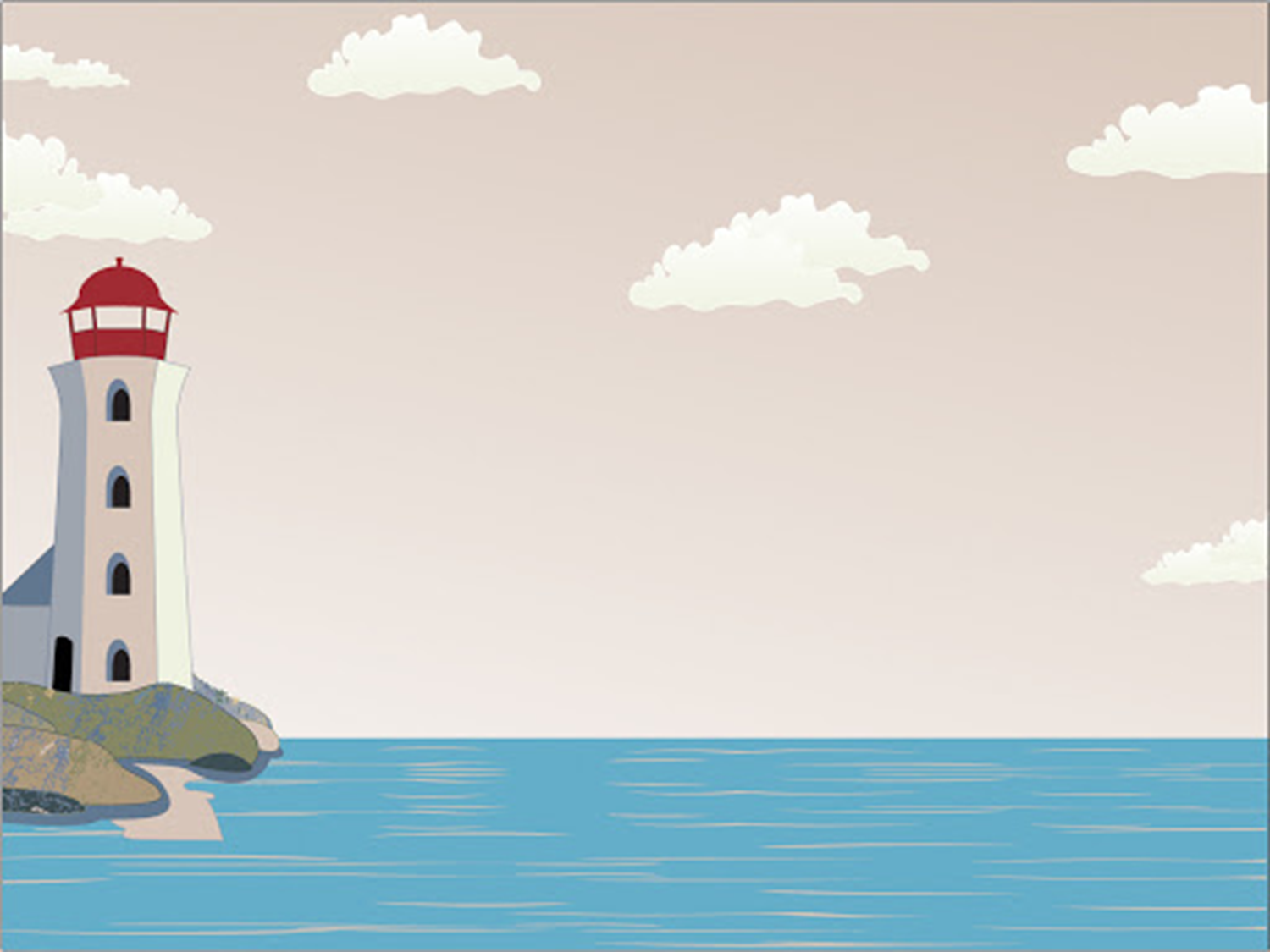 The Light Today
Psalm 119:105 His word 
Proverbs 6:23 the commandment and the law 
2 Peter 1:19 a light that shines in dark places 
Matthew 5:13-16 we are to be the light of the world